Books we will read…
Aliens Love Underpants
Roaring Rockets
Man on the Moon
How to Catch a Star
Whatever Next!
Literacy 
This half term the children will have lots of exciting opportunities to develop their writing skills. We will write labels for aliens and rockets and find out about rockets before writing instructions to create their own large rocket for the role-play area. The children will write lists of equipment to take to the moon and postcards and descriptions of what it is like when they get there. We will write fact books about the different planets we will discuss and learn about during carpet time. We will continue to learn to read and write the High Frequency words and meet new letters and sounds during daily phonics sessions.
Mathematics
This term we will continue to follow White Rose Maths. We will :
-Introduce zero.
-Look at number bonds to 5.
-Focus on numbers 6-10.
-Compare groups up to 10.
-Addition to 10 using both a ten frame and using the part-whole model.
-Look at 2D and 3D shapes.
Personal Social and Emotional
Children will look at the different environments on each planet. Comparing earth/Space.
How can we take care of our environment?
Recycling/Reuse/Reduce!
How can we look after and care for animals on our planet? 
Discuss how the Man on the Moon felt. How would you feel if you visited another planet?
Discuss the boy in How to Catch a Star and the perseverance he showed to get the star from the sky.
Physical Development
During this topic the focus will be Multi-skills. The children will learn how to move safely in lots of different ways. They will learn how to throw and balance and jump and hop, developing their coordination and core strength.
Moon Zoom!
(Spring 1)
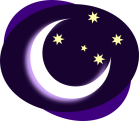 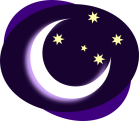 Understanding the World
The children will spend time learning about the first moon landing and how Neil Armstrong became the first man on the moon. 
We will fly to each of the planets in our solar system and discuss what it would be like to live there and how and why Earth is the perfect place for us to live. We will discuss the similarities and differences between each planet and think about what we would look like if we lived on Mars or Jupiter or Saturn! We will talk about how important it is to care for our environment and look after the planet we live on.
We will learn how to programme Bee Bot Rovers to follow directions on different planets just like the one on Mars!
Expressive Arts and Design
We will design and make rockets and jet packs from junk modelling!
We will create our very own telescope to gaze at the stars and planets. 
We will make ‘planet pizzas’ with different ingredients on top. We will think about what an alien would look like and what an alien would eat. What does the surface of the moon feel like? Can the children use bubble print to recreate it? We will create our own constellation art using lots of different media.
We will learn lots of new space songs.
Communication and Language
The children will have a Space Station or rocket control center in class to support their imaginative role play. 
We will learn new words like solar system, orbit, sphere, gravity and rotate to help us talk about our space topic. 
We will think about what it would be like to visit the moon and think of clever words to describe what it looks like, we’ll make our own ‘The Moon looks like…’ class book.